Презентация «Пшеница»
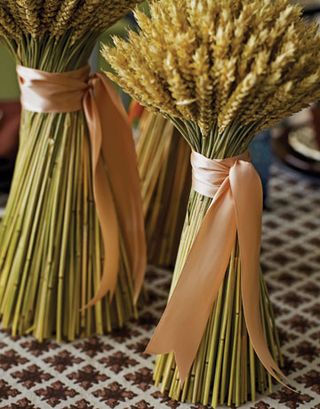 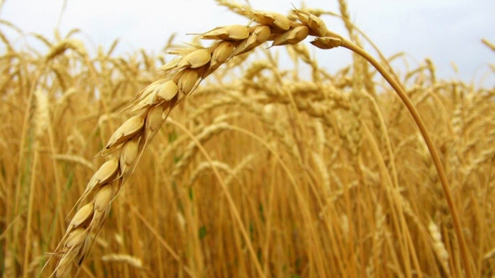 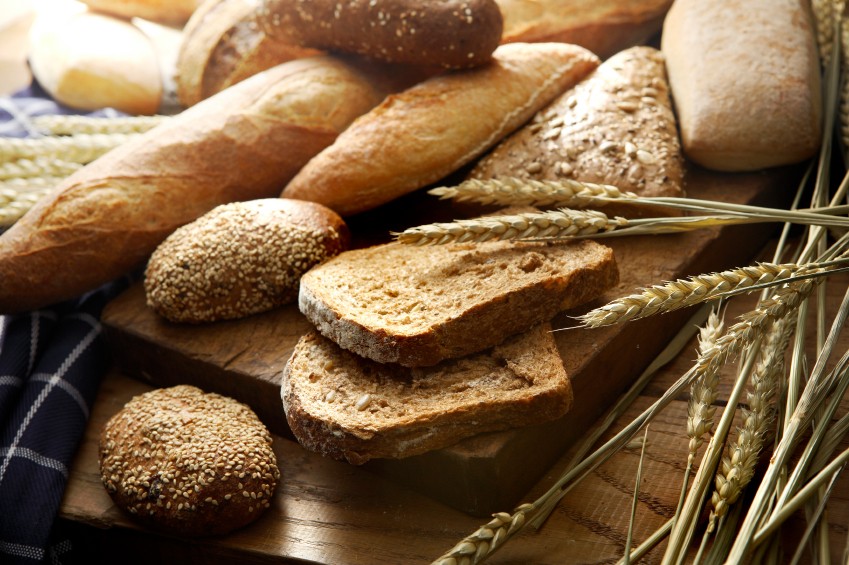 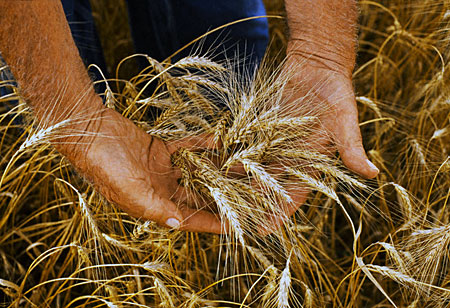 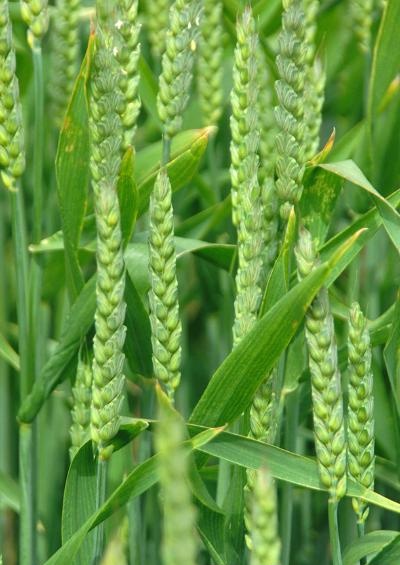 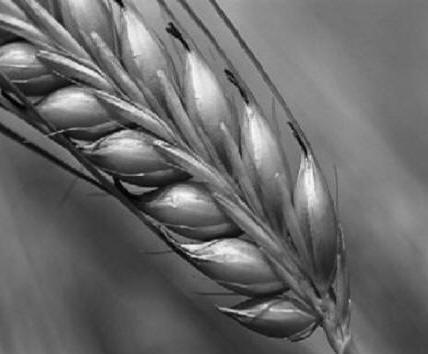 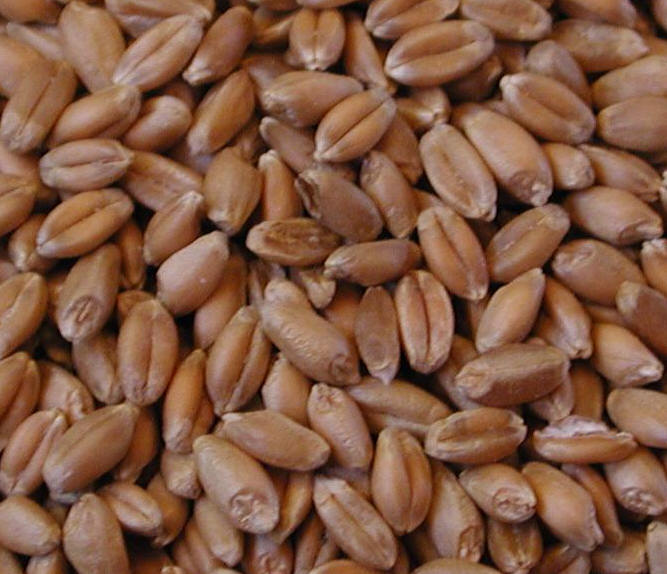 2
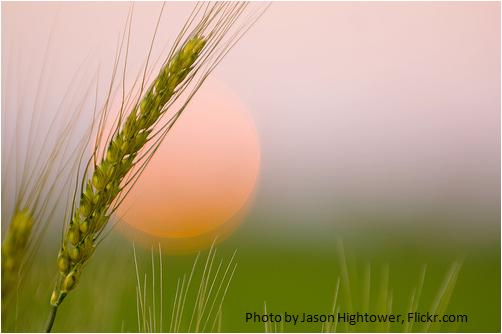 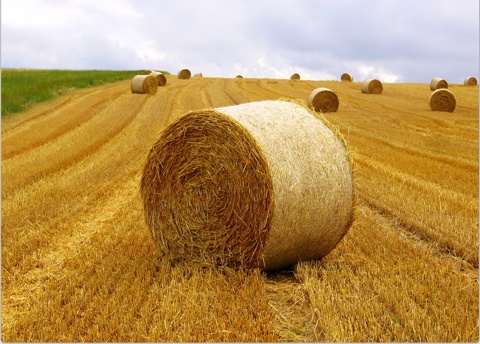 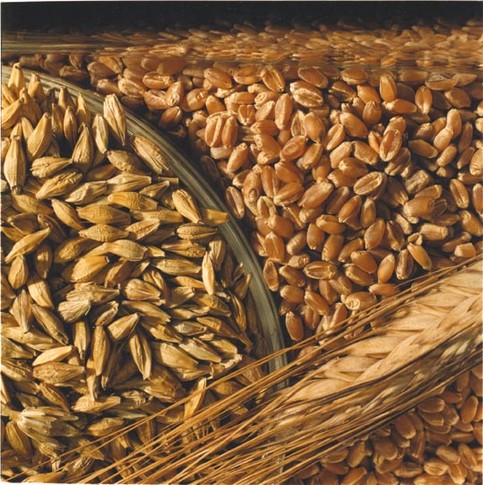 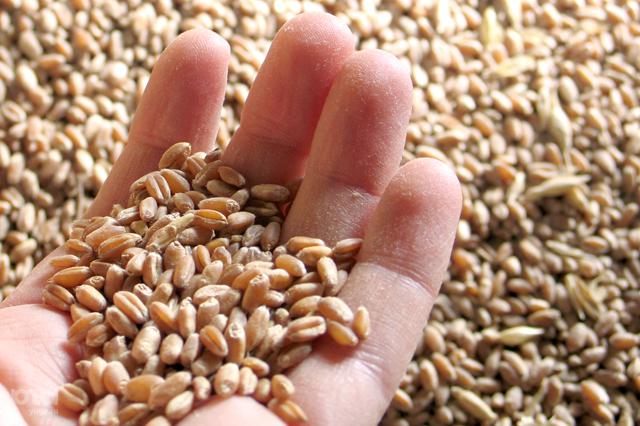 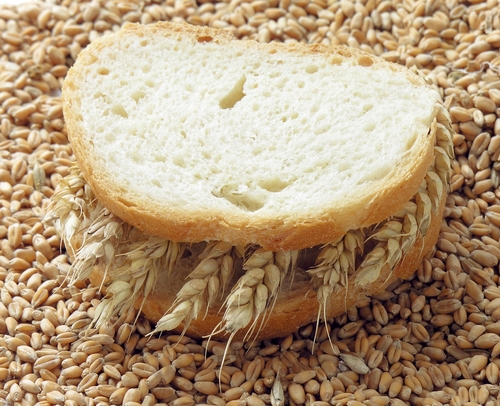 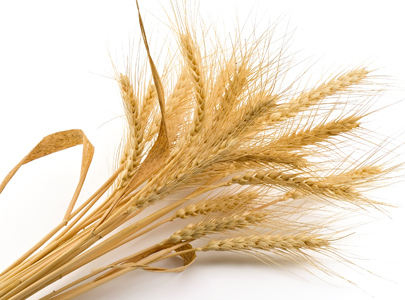 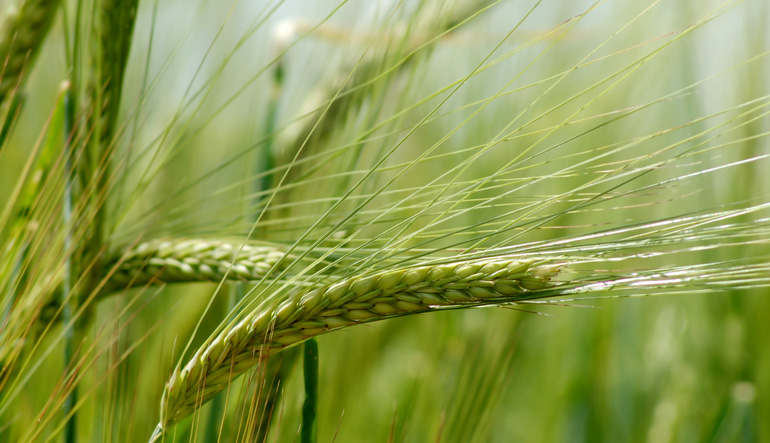 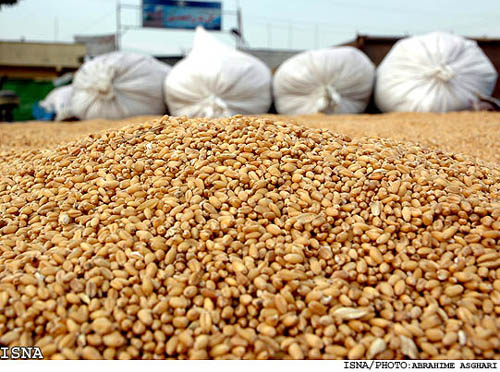 3
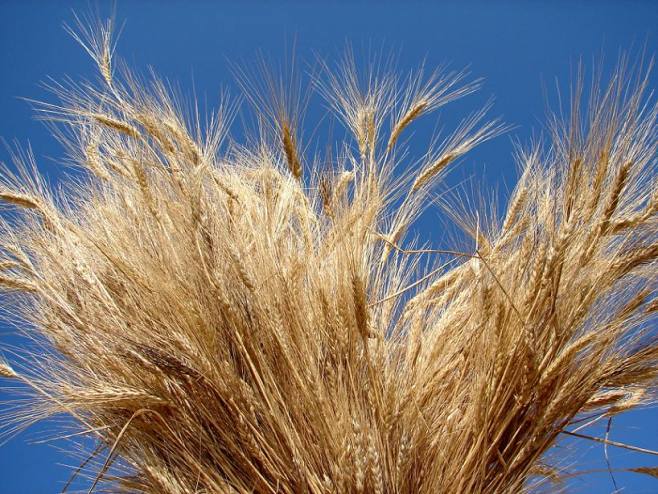 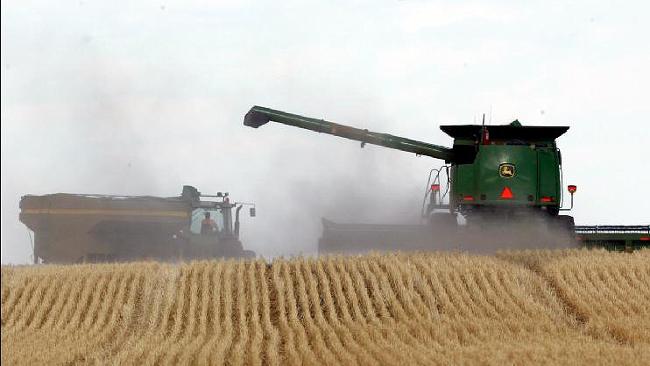 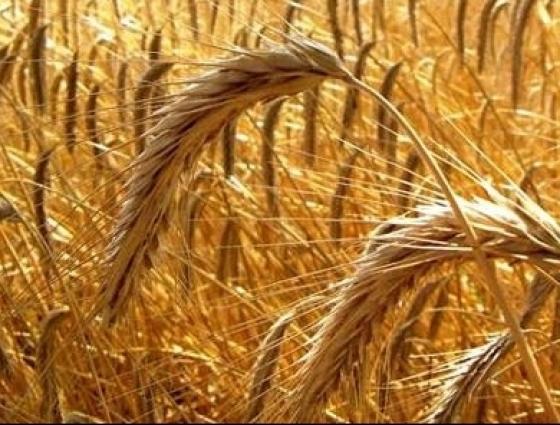 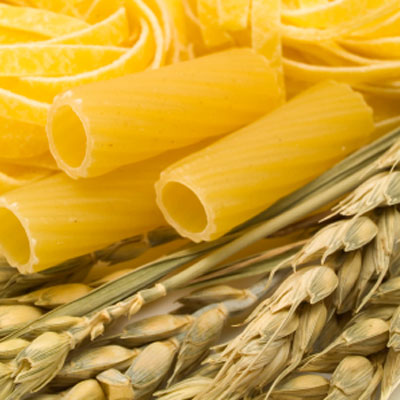 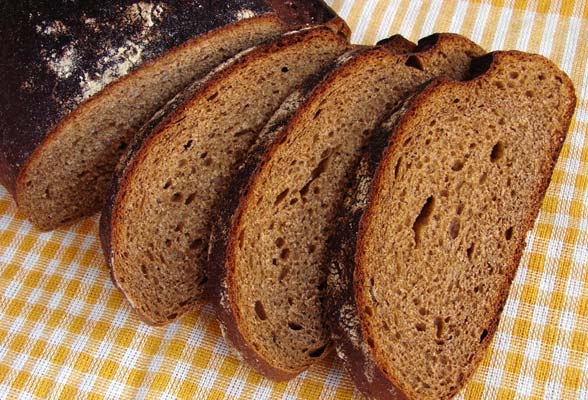 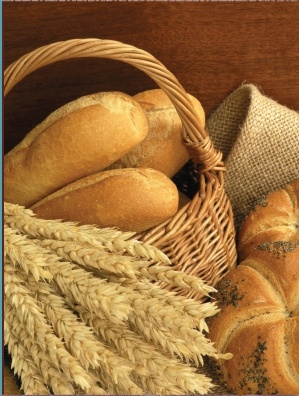 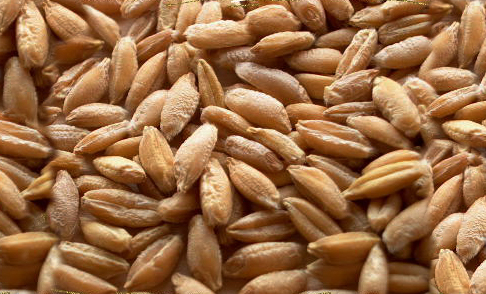 4
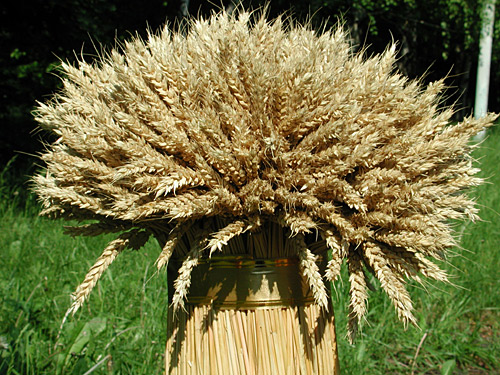 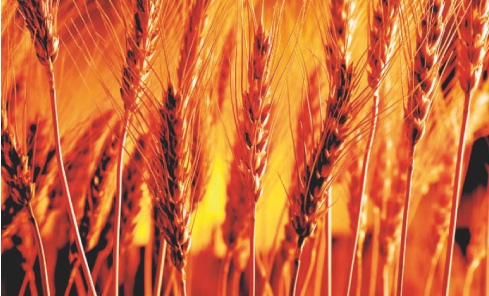 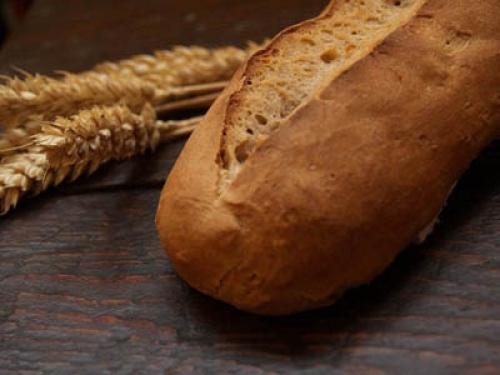 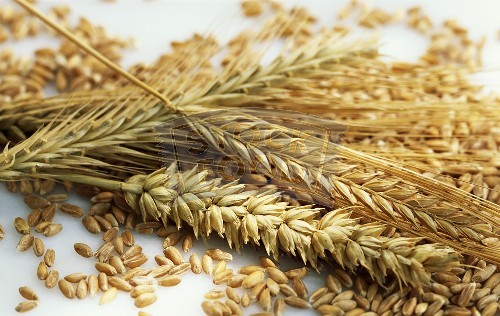 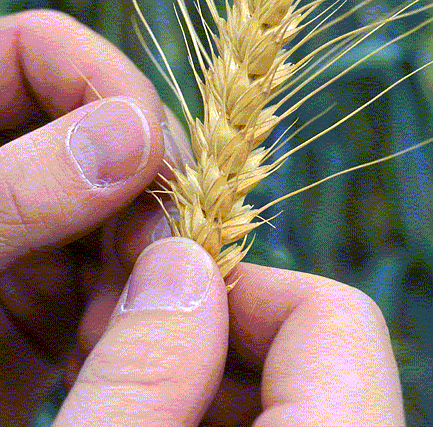 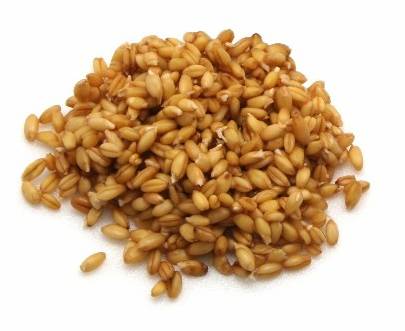 5
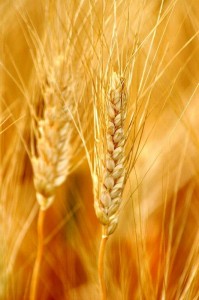 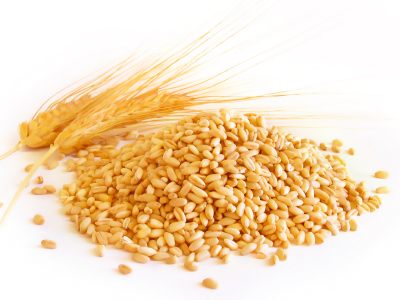 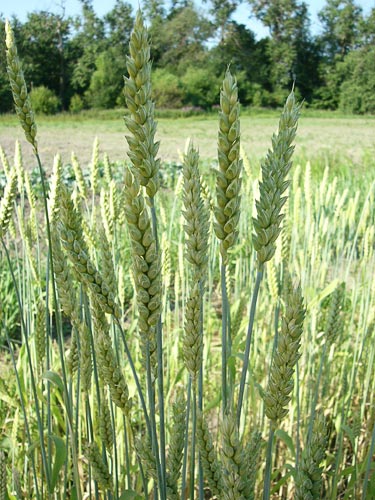 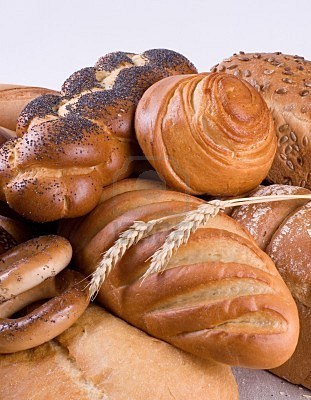 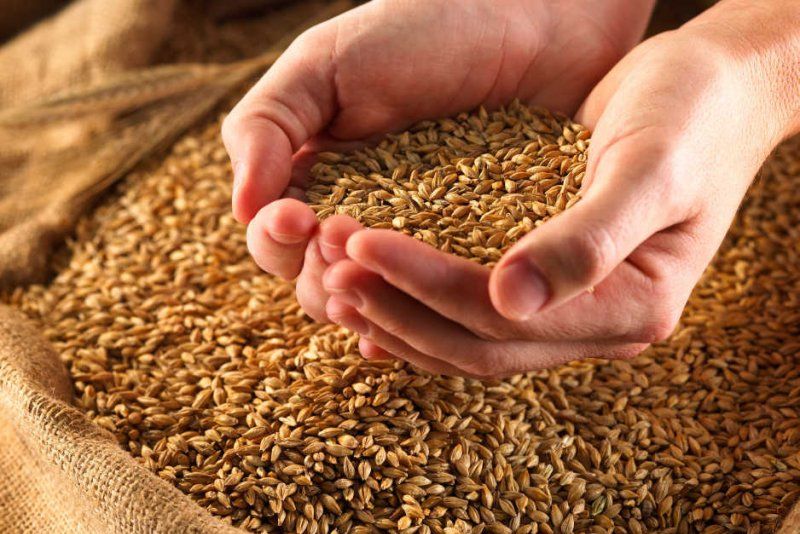 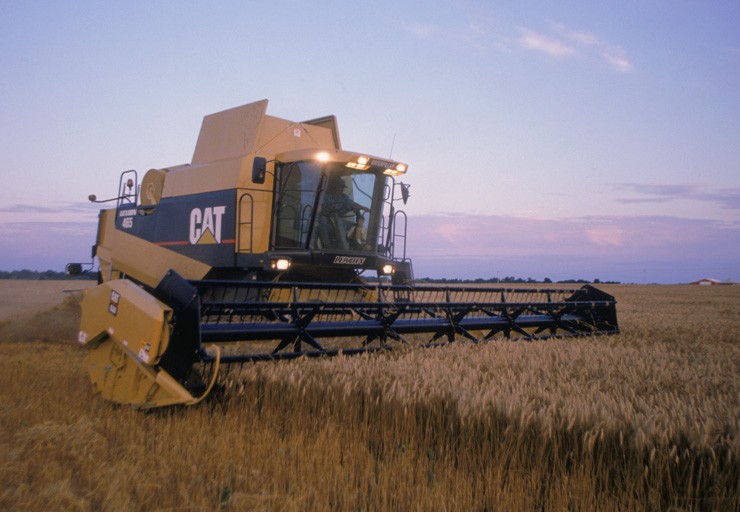 6
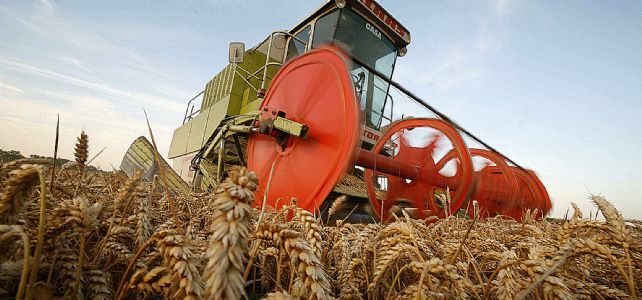 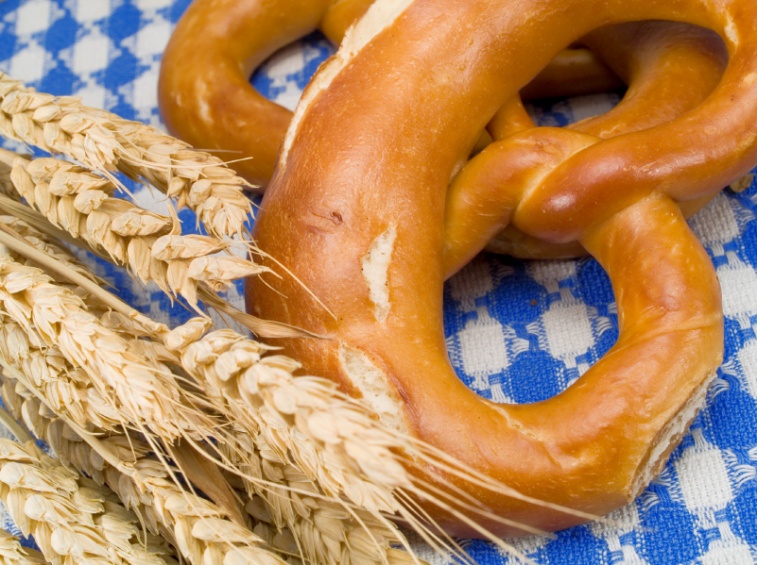 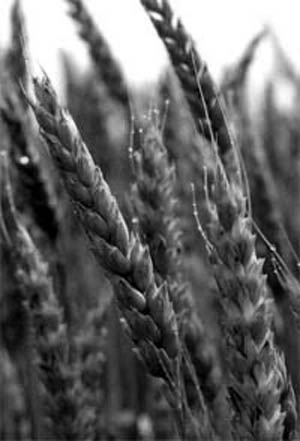 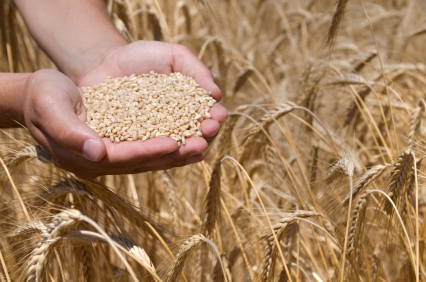 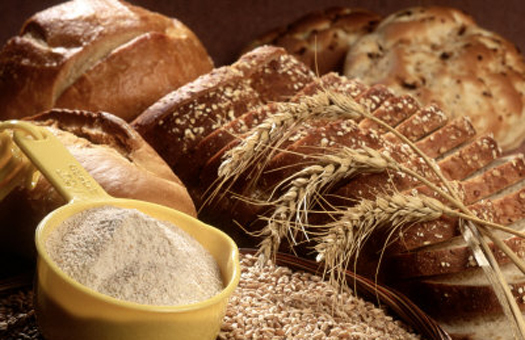 7
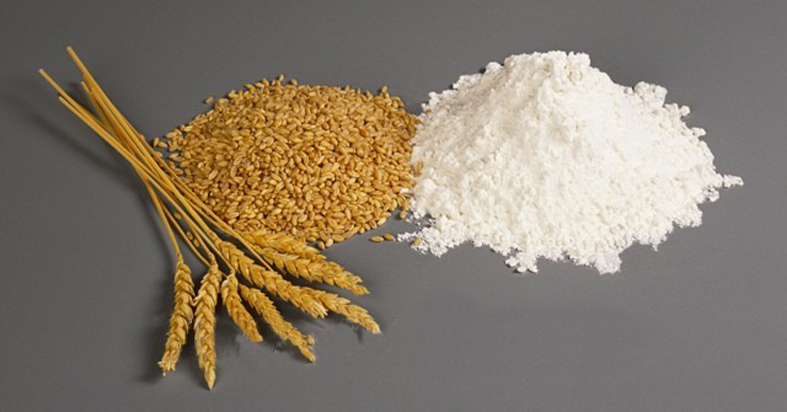 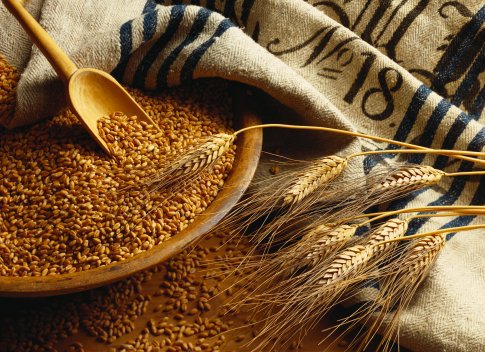 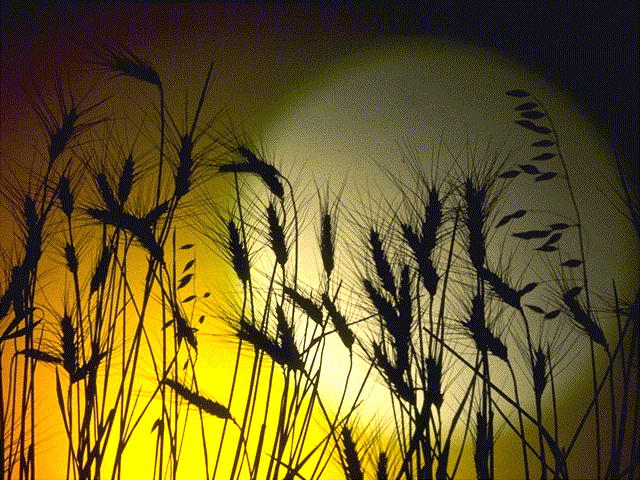 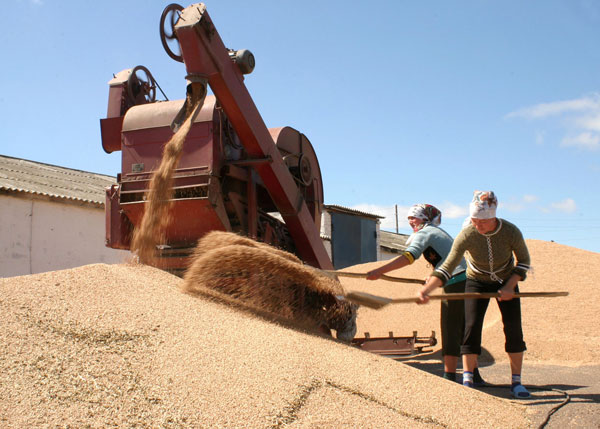 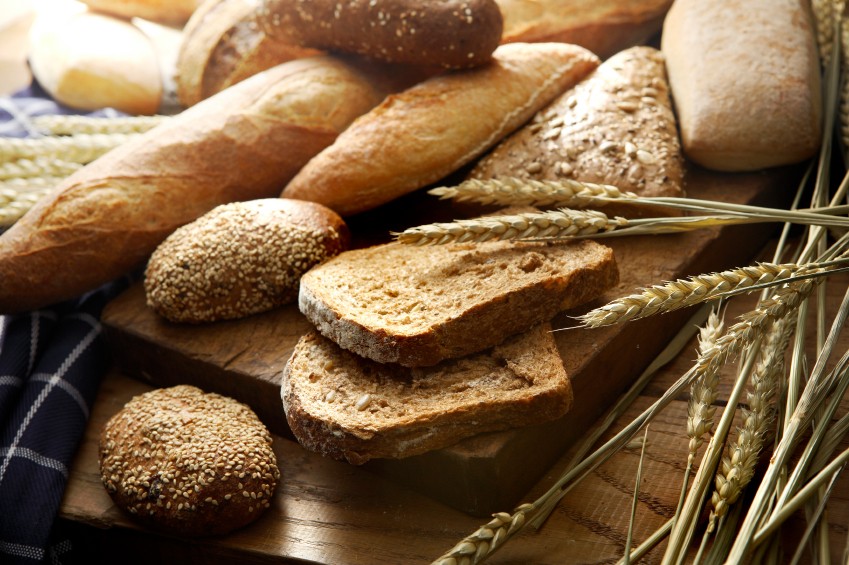 8
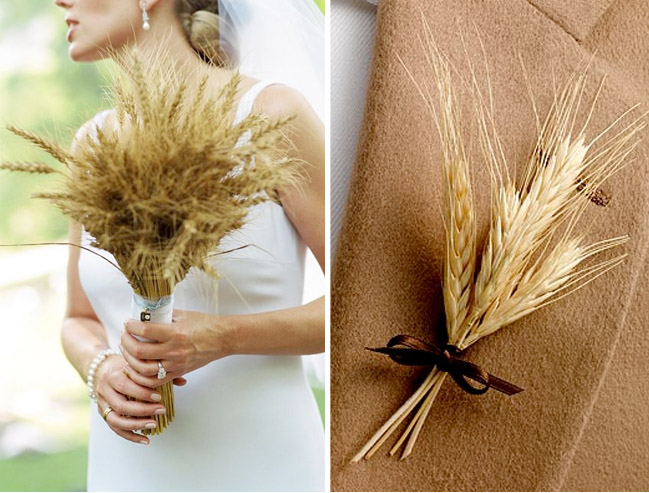 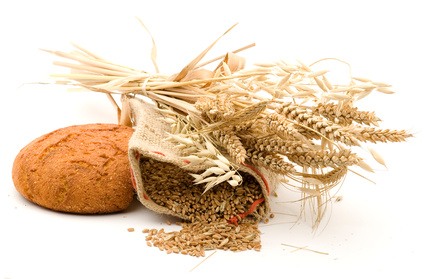 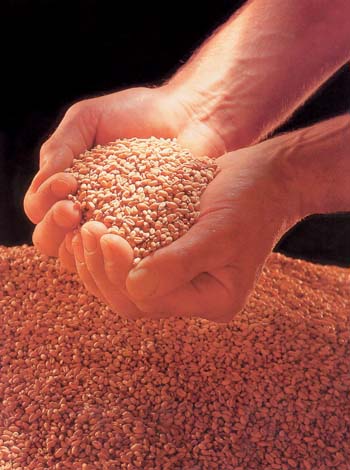 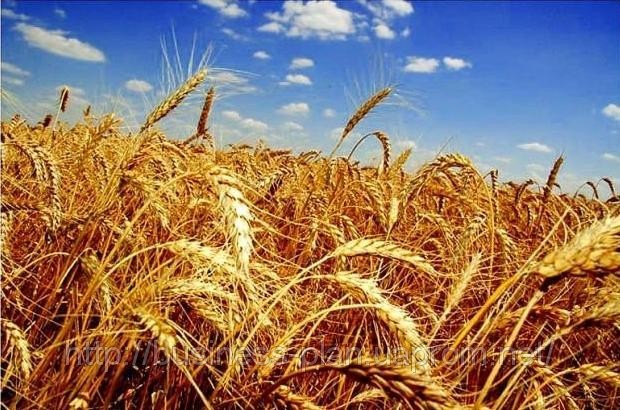 9
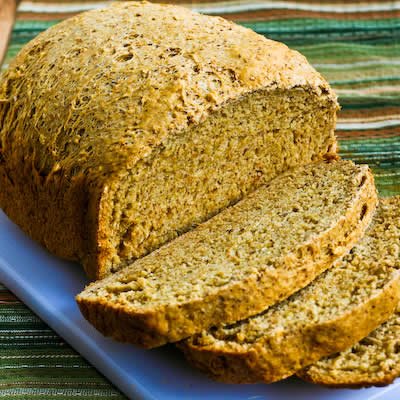 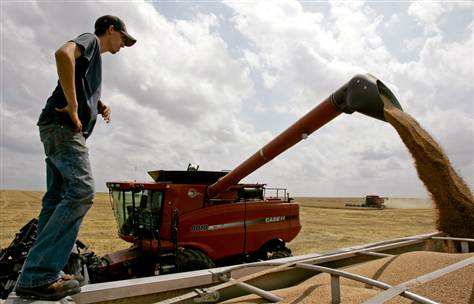 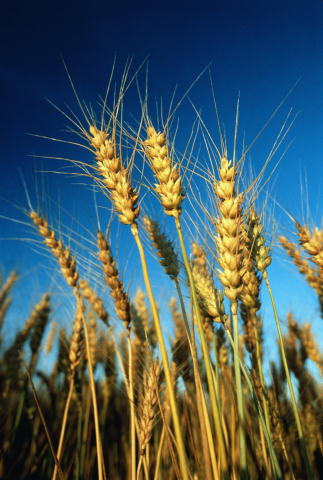 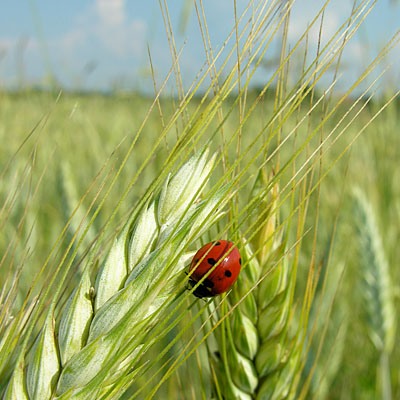 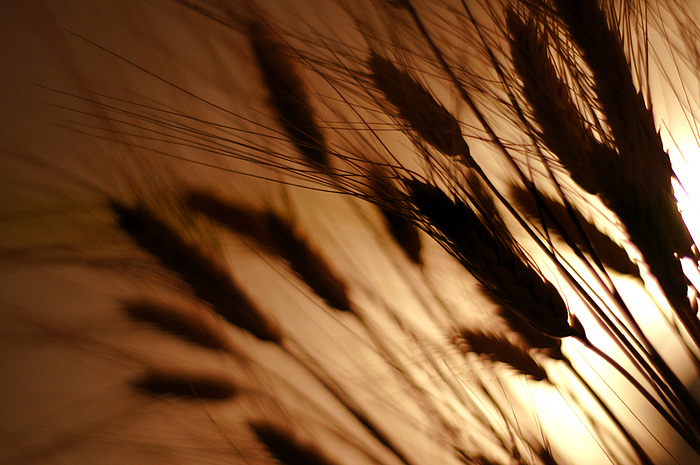 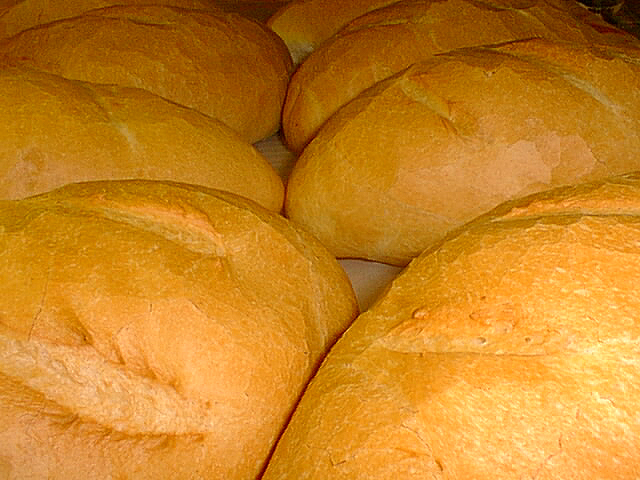 10
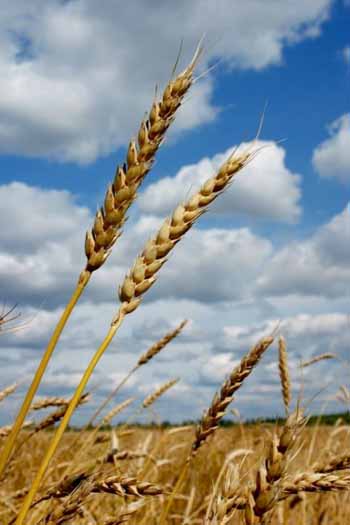 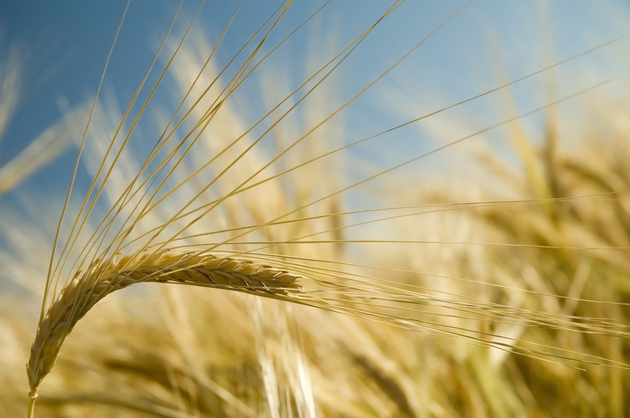 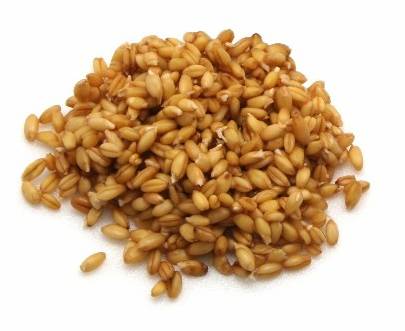 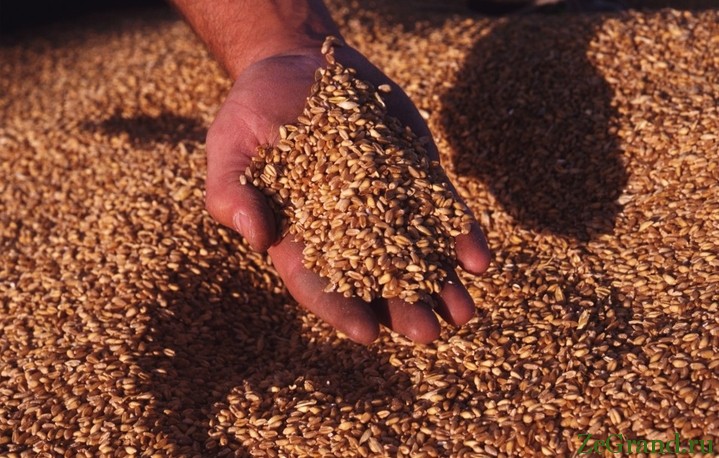 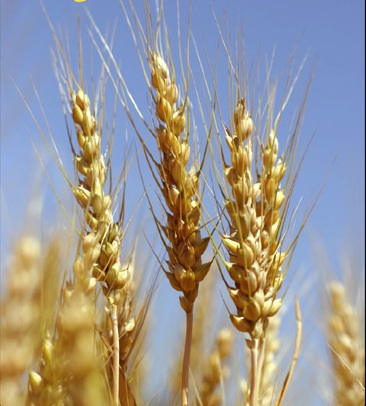 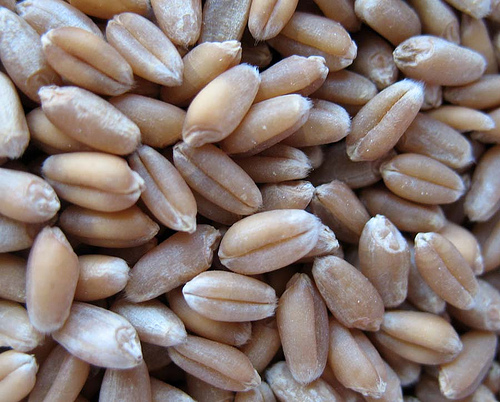 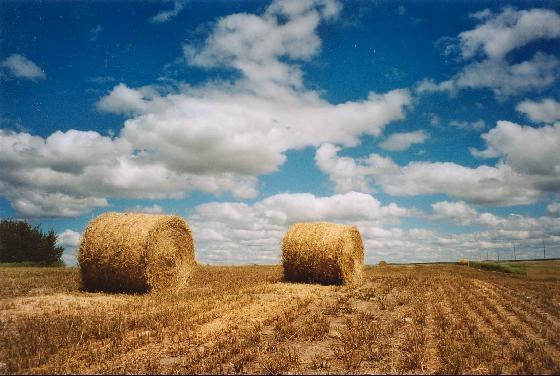 11
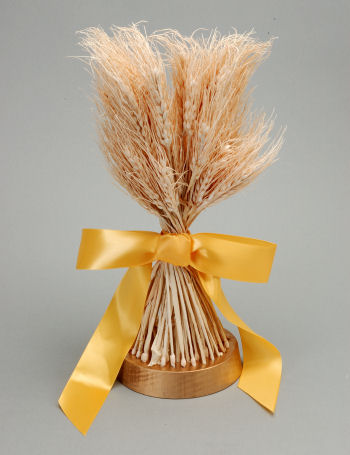 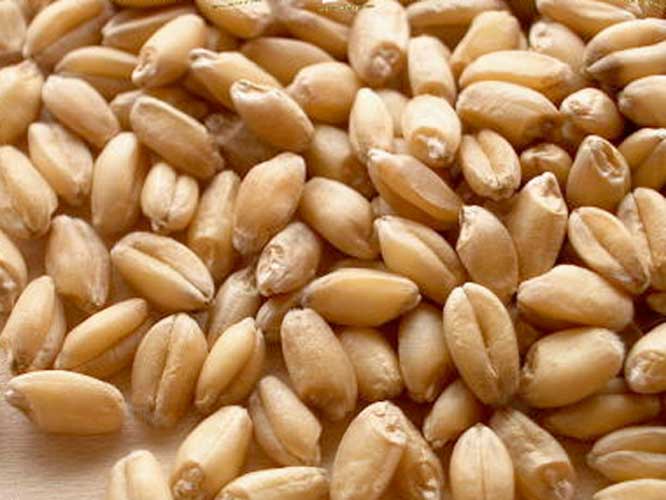 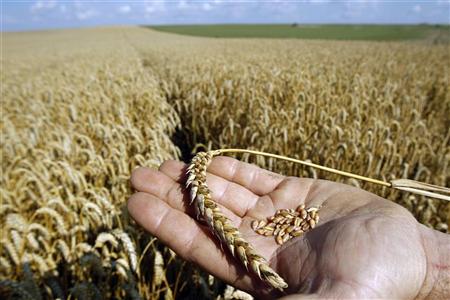 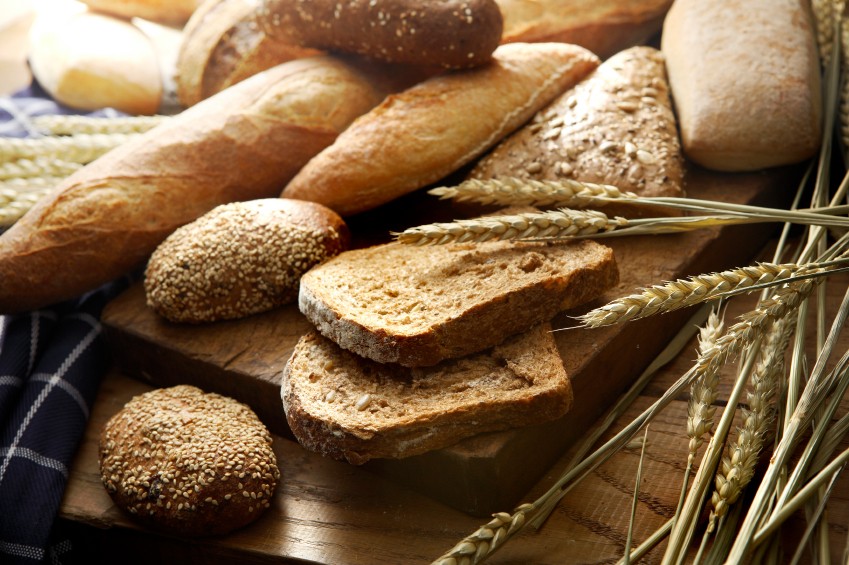 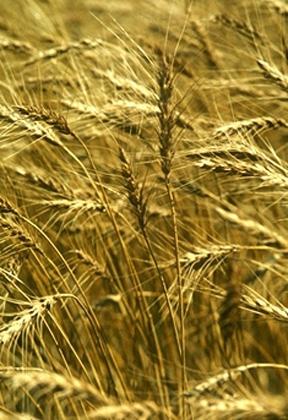 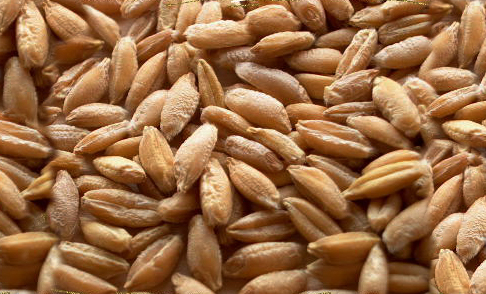 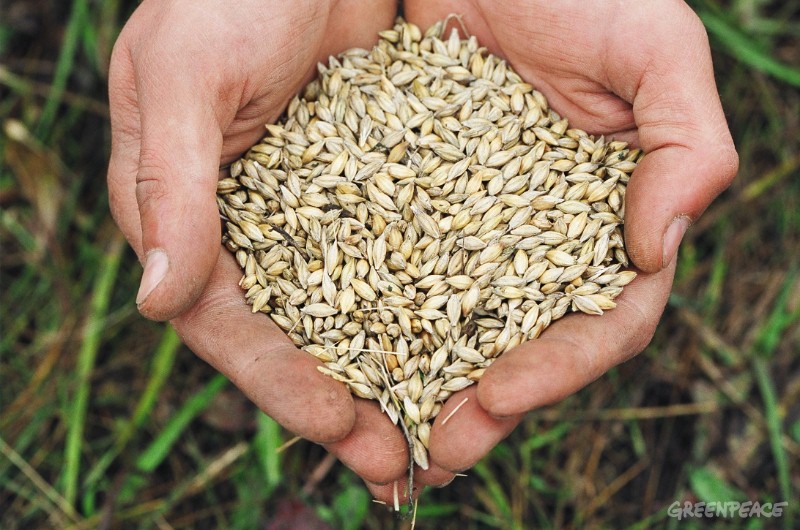 12
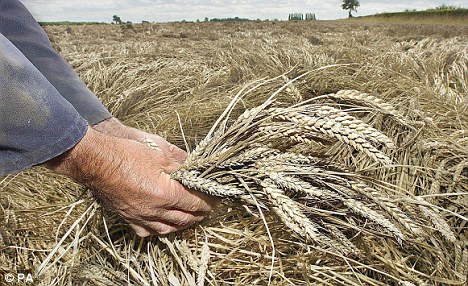 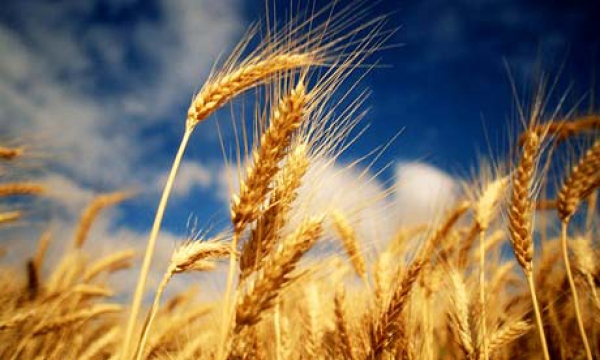 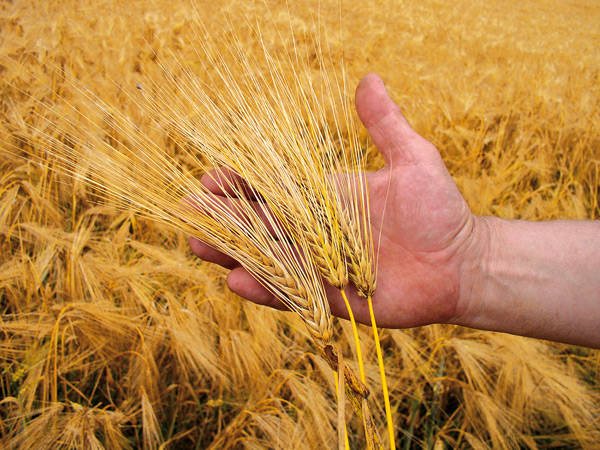 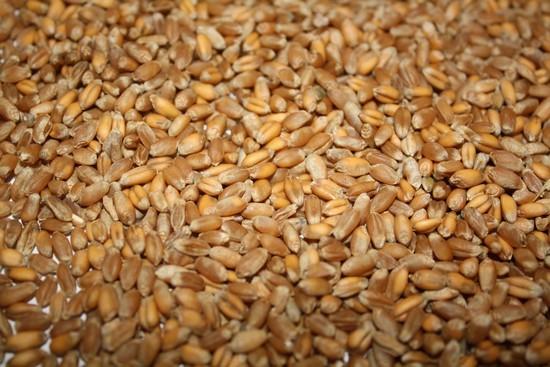 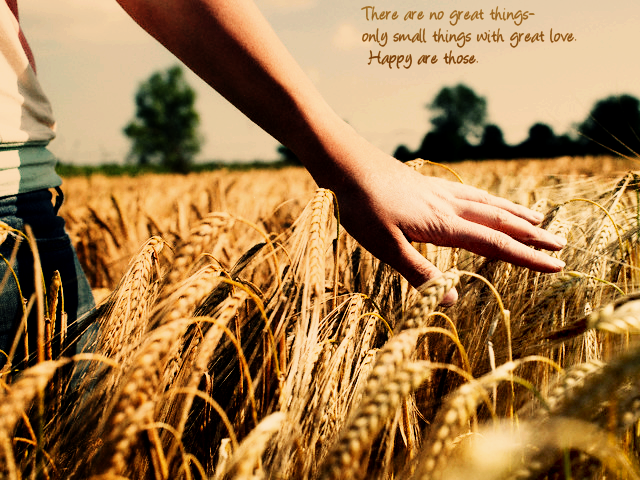 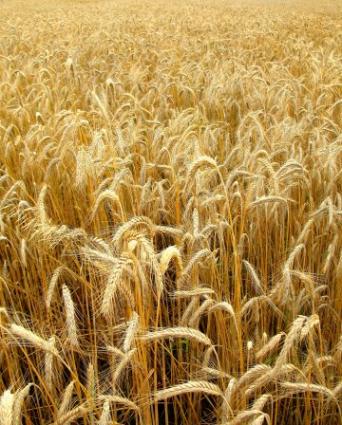 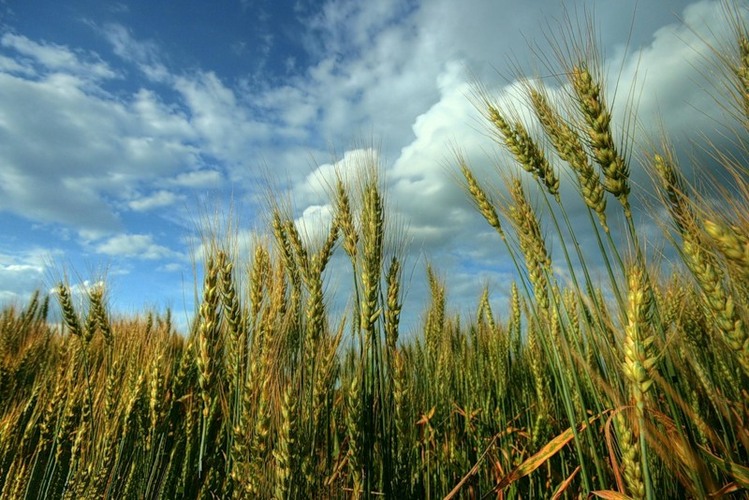 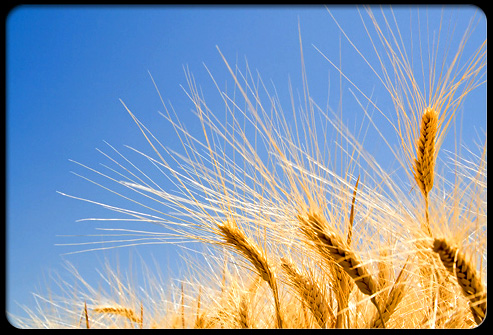 13
Благодарю за внимание
14
В презентации использованы фото и информация из различных Интернет-ресурсов
15